（求職者のご家族の方へ）
失業給付を受給していたご家族を亡くされた方へ

亡くなった前日までの失業給付を
受け取ることができます
雇用保険による基本手当（失業給付）を受給中の方が亡くなった場合、
生計を同じくしていたご遺族は、死亡の日の前日までの基本手当の支給
（未支給失業等給付）を受けることができます。
雇用保険による他の失業等給付（教育訓練給付、高年齢雇用継続給付、
育児休業給付など）を受けられる方が亡くなった場合も同様です。
■受給の対象となる方
亡くなった方と生計を同じくしていた配偶者、子、父母、孫、
祖父母、兄弟姉妹の順序で、１人だけに支給されます。
■手続き
未支給失業等給付請求書と死亡の情報を含む住民票の写しのほか、
受けようとしていた給付の申請書と関係書類※を、ハローワークに
提出してください。

※ 関係書類の例（すでに提出している場合は不要）
◆基本手当：失業認定申告書
◆教育訓練給付：教育訓練給付支給申請書、教育訓練修了証明書 など　　　
◆高年齢雇用継続給付：高年齢雇用継続給付支給申請書、賃金台帳 など
◆育児休業給付：育児休業給付支給申請書、出勤簿 など
■請求期限
死亡した日の翌日から６ヵ月以内
詳しくは、お近くの都道府県労働局・ハローワークにお尋ねください。
厚生労働省・都道府県労働局・ハローワーク
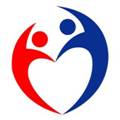 LL260401保02